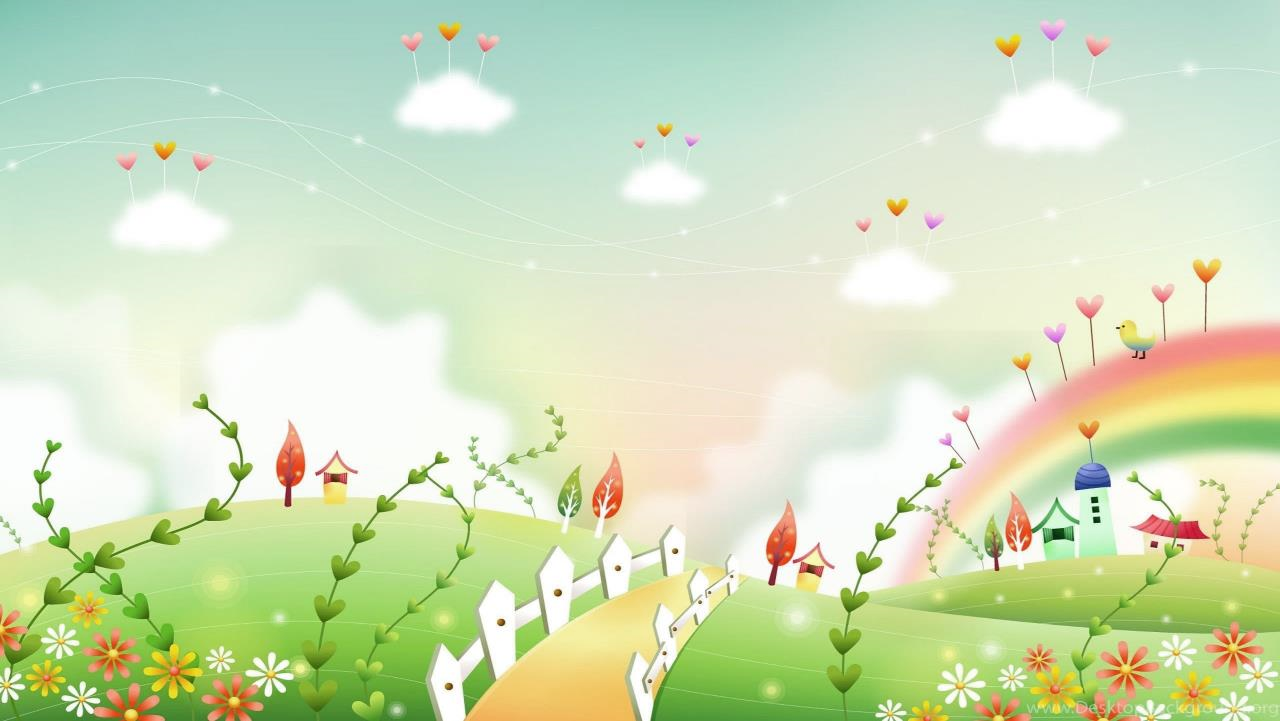 Мастер-класс для педагогов«Карты Проппа, как средство развития речевого творчества детей дошкольного возраста при моделировании собственных сказок»
Подготовила: Пархоменко К.В.
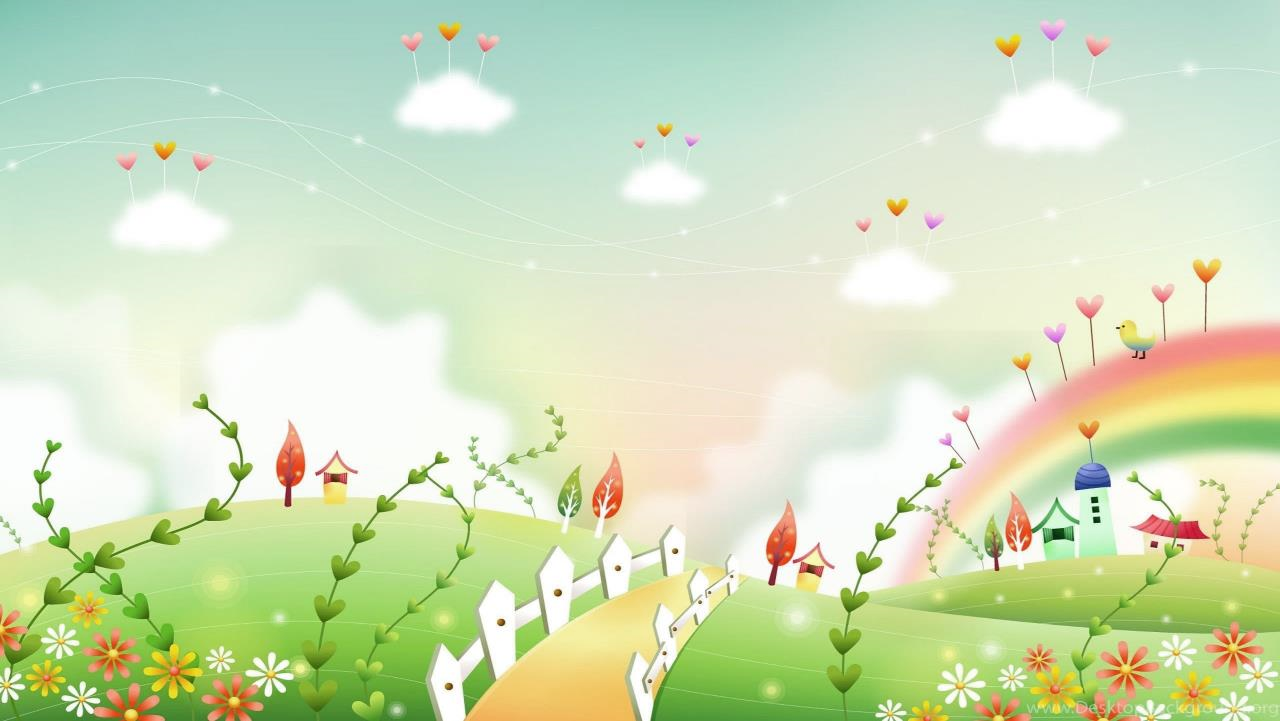 Цель мастер-класса
Создание условий для повышения профессиональной компетентности педагогических работников ДОУ 
по развитию речевого творчества дошкольников посредством использования «карт Проппа» 
при моделировании собственных сказочных историй.

Актуальность
Проблемы развития речи в широком понимании входят в проблему становления речевого творчества и в формирование общих художественно-творческих способностей дошкольников.
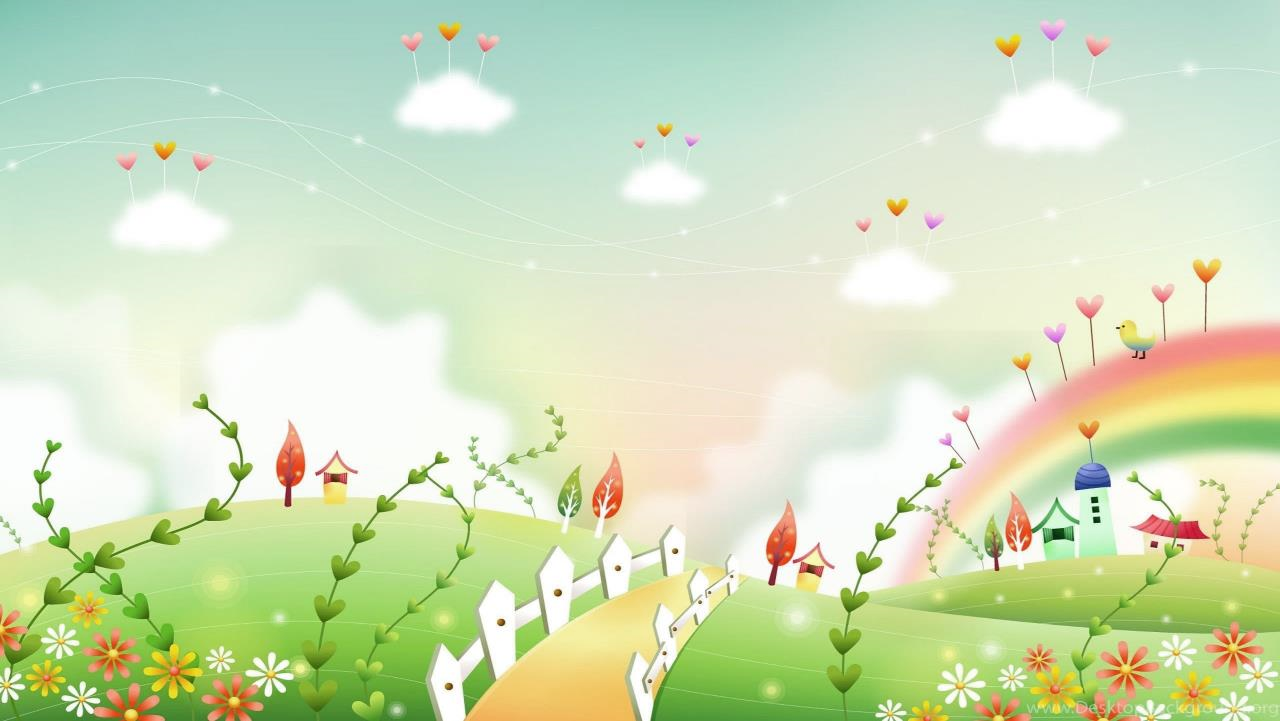 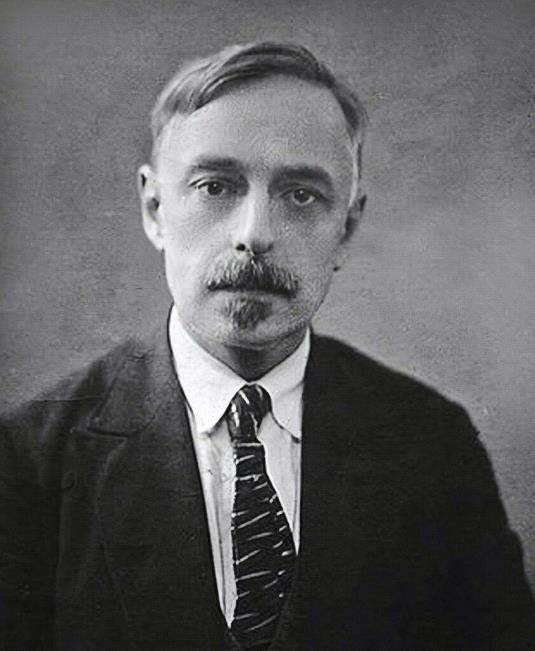 Владимир Яковлевич Пропп 
(1895-1970)
Советский филолог, фольклорист, 
Профессор Ленинградского университета.
Получил мировое признание, является основоположником сравнительно-типологического метода в фольклористике, одним из создателей современной теории текста.
Карты Проппа
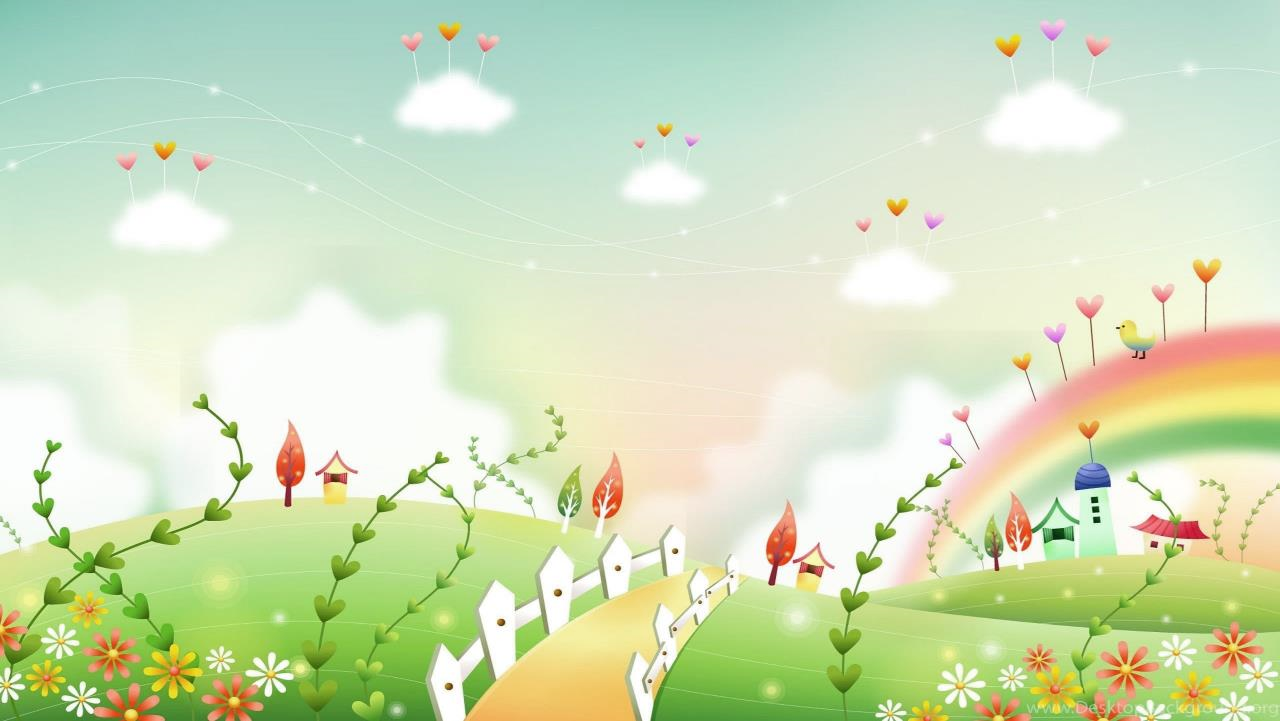 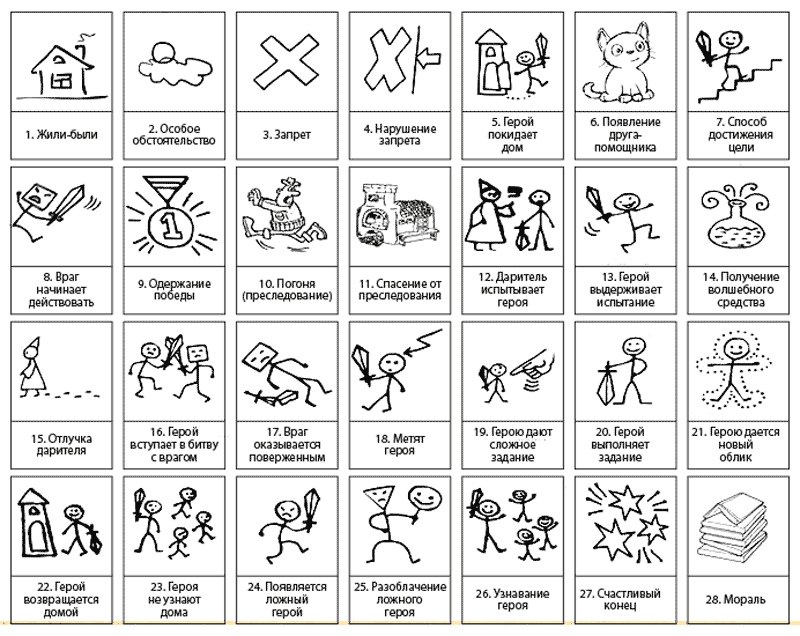 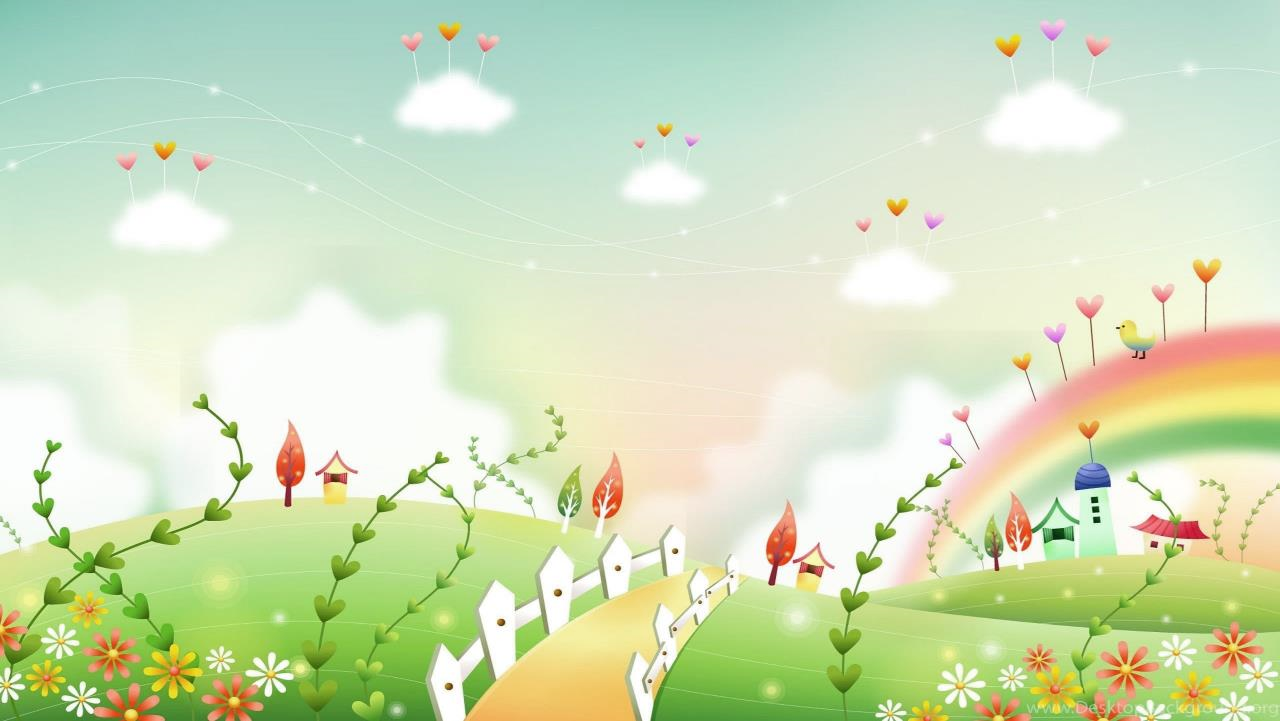 Поэтапная деятельность для более лёгкого усвоения карт Проппа
1 ЭТАП
Знакомство детей со сказкой, 
как жанром литературного произведения.
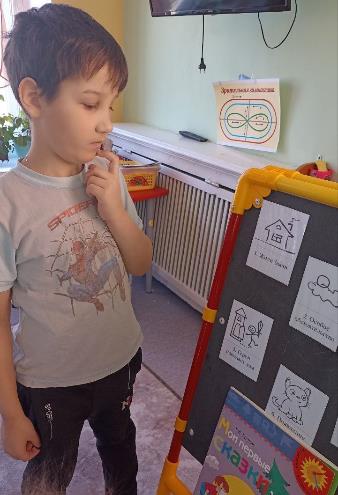 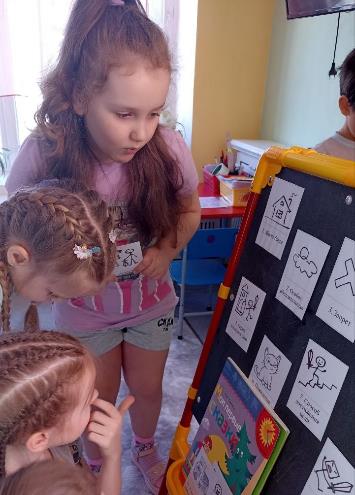 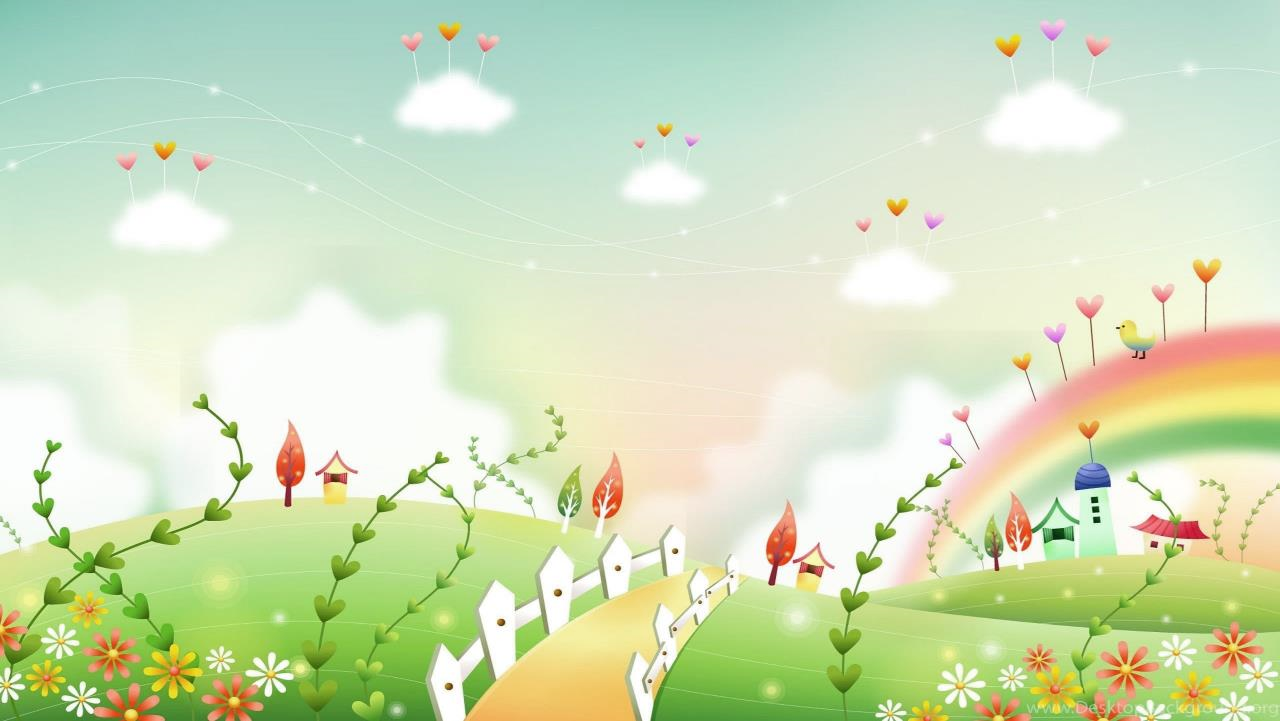 2 ЭТАП
Подготовительные игры: 
- «Чудеса в решете» 
- «Волшебные слова»
- «Волшебные или чудесные вещи»
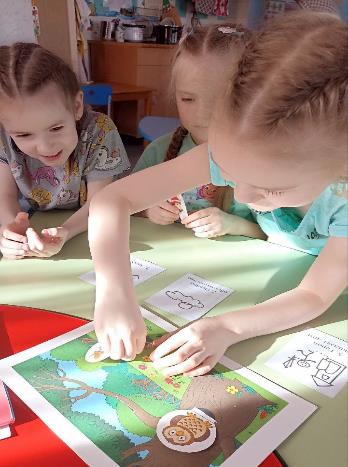 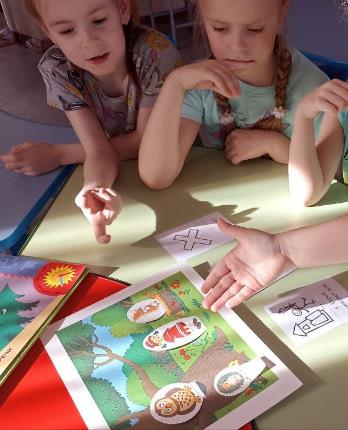 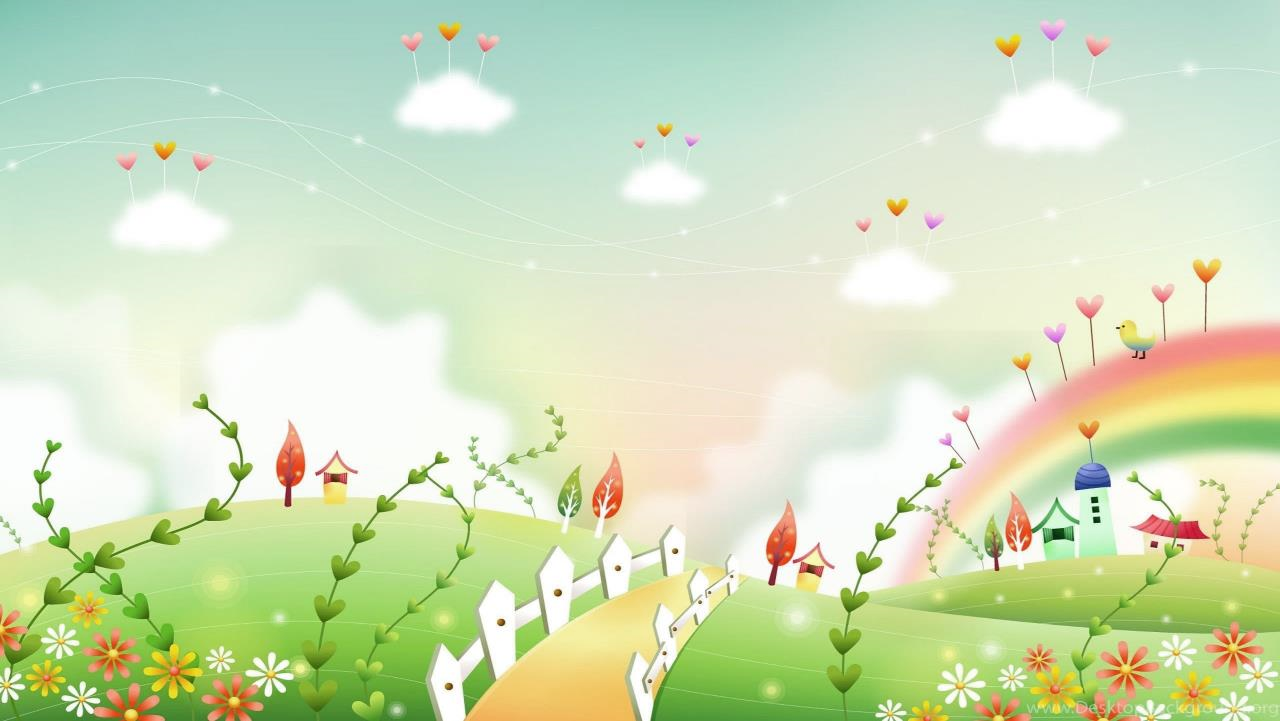 3 этап. 
Знакомство детей с обозначениями 
«карт Проппа»
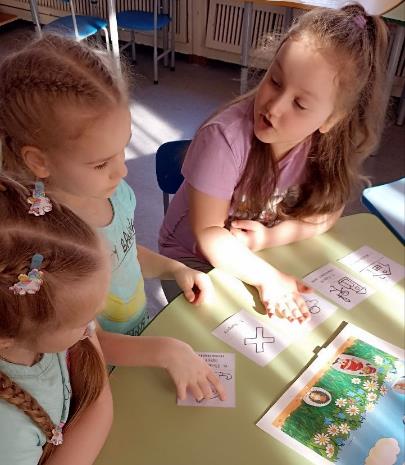 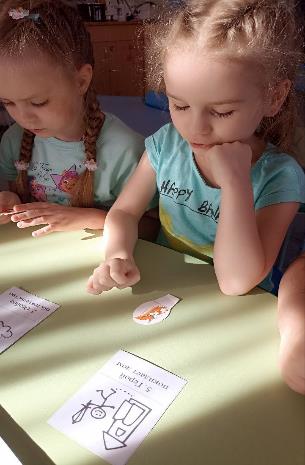 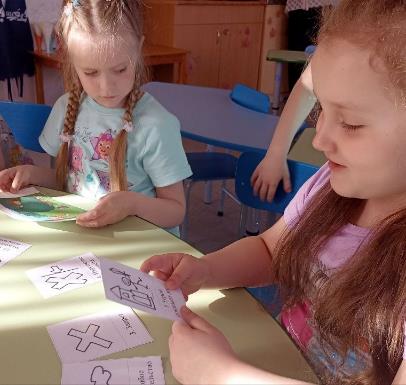 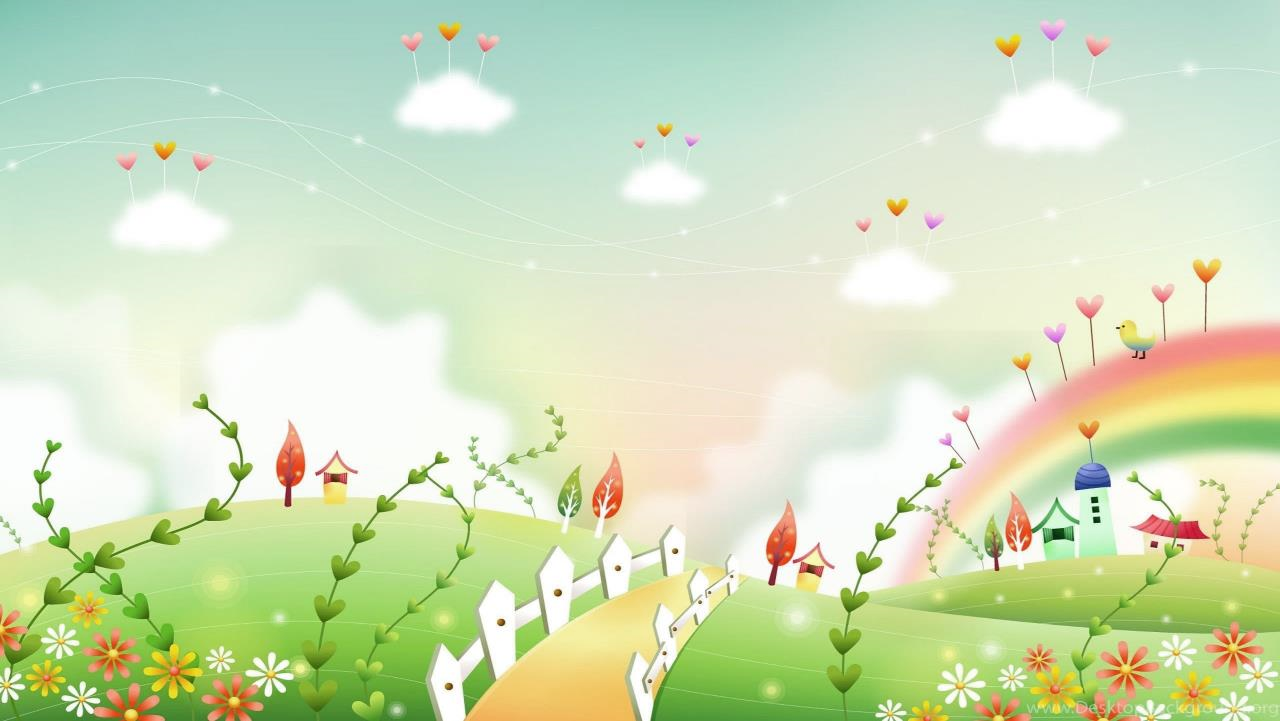 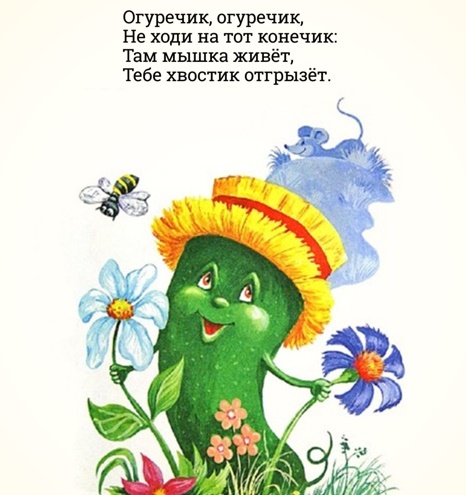 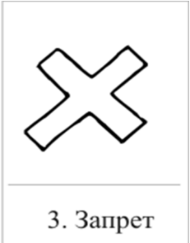 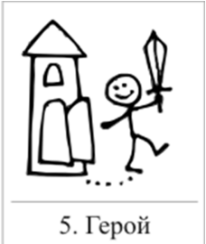 Результат
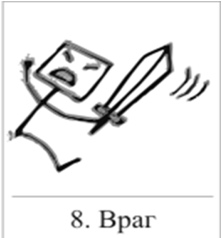 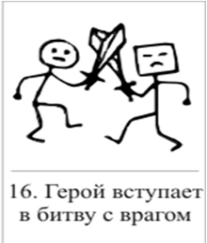 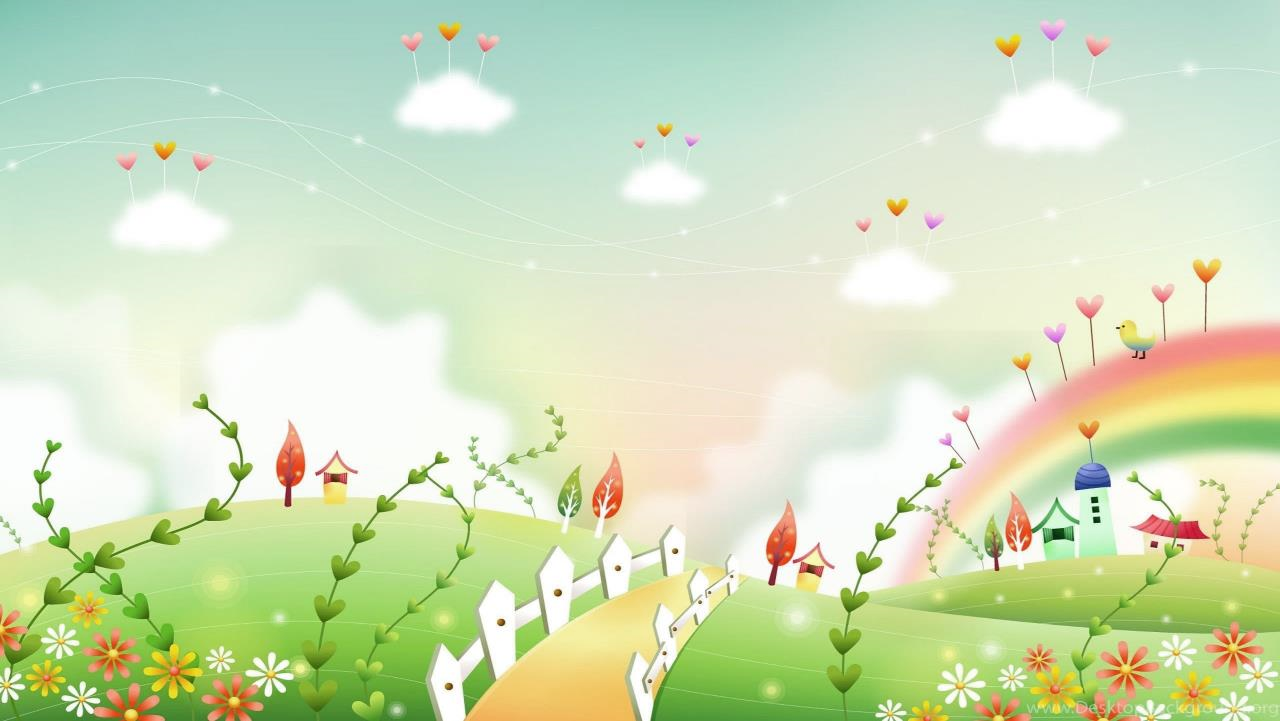 Пример построения сказок
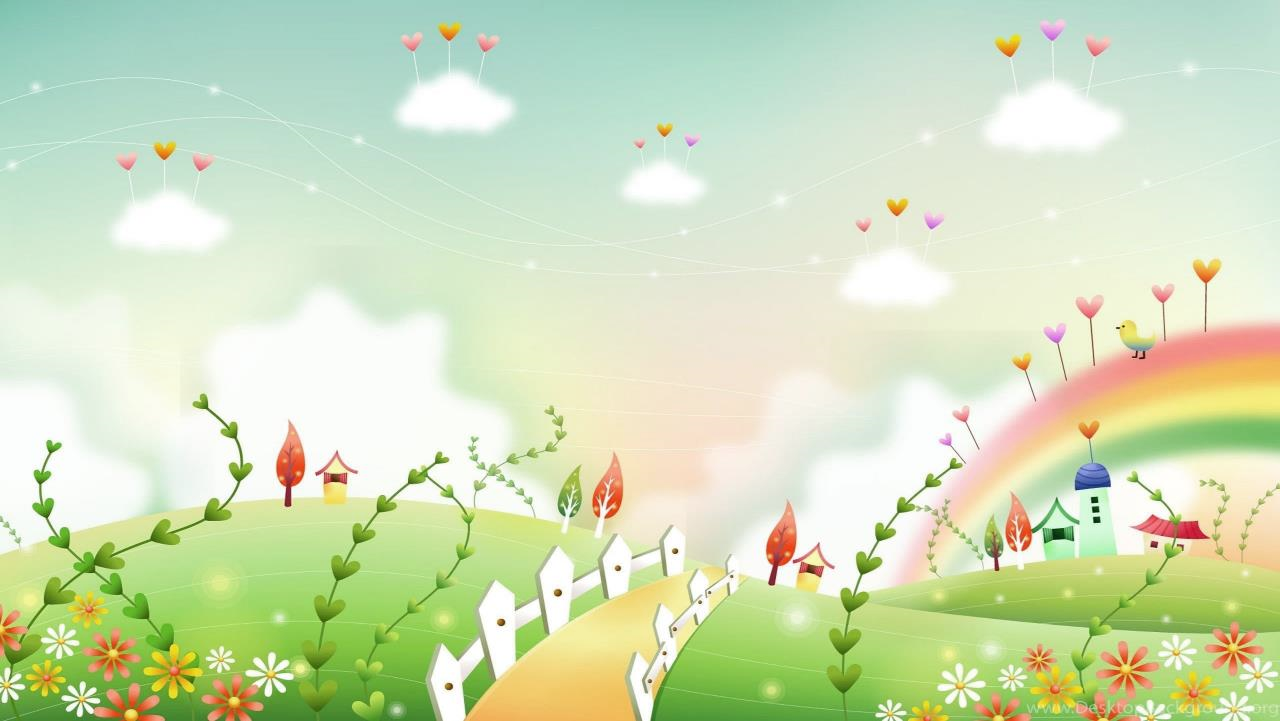 Игра-разминка 
«Скажи наоборот»
«Петушок бесцветный»
«Зелёный беретик»
«Мышь босиком»
«Девочка с ладошку»
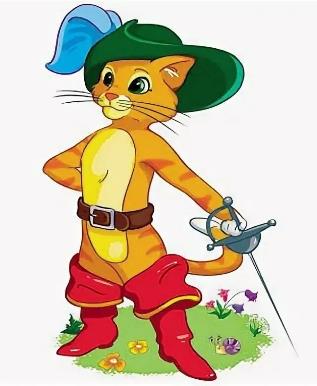 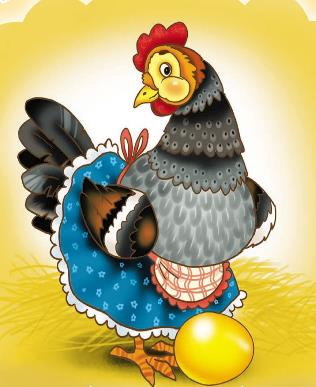 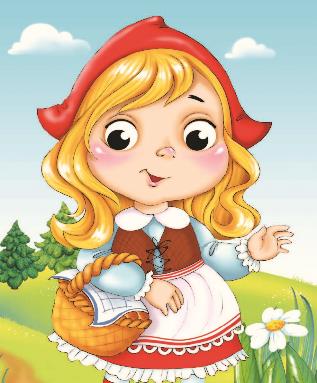 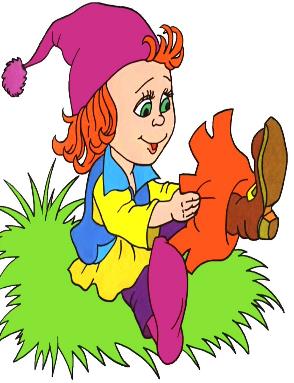